স্বাগতম
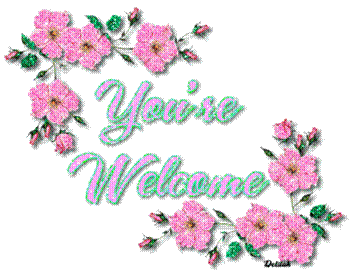 শিক্ষক পরিচিতি
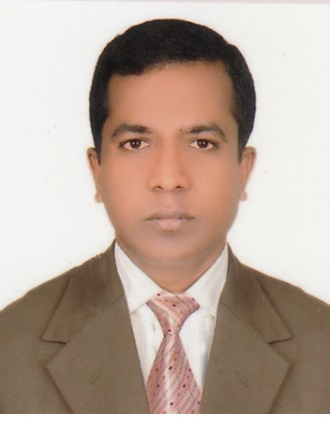 শ্রেণিঃ দশম 
বিষয়ঃ  বিজ্ঞান 
সময়ঃ ৫0  মিঃ
ফজলে রাব্বী
সহকারী শিক্ষক (বিজ্ঞান)
আন্দুলবাড়ীয়া মাধ্যমিক বালিকা বিদ্যালয় 
জীবননগর,চুয়াডাঙ্গা।
পাঠ শিরোনামঃ
বল ও জড়তা
শিখন ফলঃ 
এই পাঠ শেষে শিক্ষার্থীরা-
১। বল কী বলতে পারবে; 
২। জড়তা কী বলতে পারবে; 
৩। বস্তুর জড়তা ও বলের গুণগত ধারনা নিউটনের প্রথম সুত্রের সাহায্যে ব্যাখ্যা করতে পারবে;  
৪। জড়তার ব্যবহারিক অভিজ্ঞতা বর্ণনা করতে পারবে।
পাঠ উপস্থাপনঃ 
বলঃ কোন বস্তুর উপর অন্য বস্তুর ধাক্কা বা টানাই হচ্ছে বল। 
আর নিউটনের প্রথম সূত্র অনুসারে- যা স্থির বস্তুর উপর ক্রিয়া করে তাকে গতিশীল করে বা করেতে চায় বা গতিশীল বস্তুর উপর ক্রিয়া করে তার গতির পরির্তন করে বা করতে চায় তাকে বল বলে।
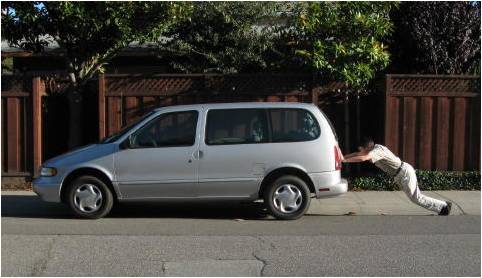 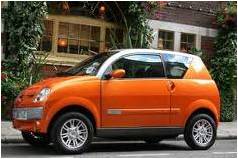 জড়তাঃ বস্তু যে অবস্থায় আছে চিরকাল সে অবস্থায় থাকার প্রবনতাকেই জড়তা বলে।
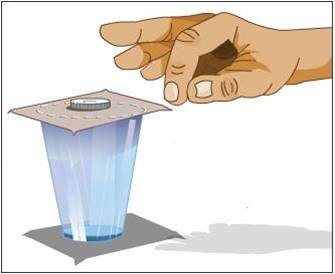 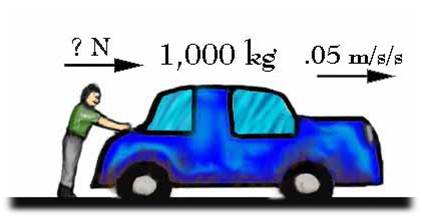 বিজ্ঞানী নিউটন বল, ভর,জড়তা ও গতির মধ্যে সম্পর্ক স্থাপন করে তিনটি সূত্র প্রকাশ করেন। এই তিনটি সূত্র নিউটনের গতিবিষয়ক সূত্র নামে পরিচিত। 
নিউটনের প্রথম সূত্র থেকে আমরা বস্তুর জড়তা ও বল সম্পর্কে ধারনা পাই। 
এই প্রসঙ্গে নিউটনের প্রথম সূত্র হলো; বাহ্যিক কোন বল প্রয়োগ না করলে স্থির বস্তু স্থিরই থাকবে এবং গতিশীল বস্তু সুষম দ্রুতিতে সরল পথে চলতে থাকবে।
দলীয় কাজঃ 
কাজটি কর এবং কী ঘটে তা খাতায় লিখ- 
একটি গ্লাসের উপর একটি শক্ত কার্ড রেখে তার উপর পাঁচ টাকার কয়েন রেখে টোকা দাও ।
মূল্যায়ন-
১। বল কাকে বলে ? 
২। জড়তা কাকে বলে ? 
৩। সিটবেল্ট ছাড়া চলমান গাড়ির চালক যদি হঠাৎ ব্রেক করে তবে কী ঘটবে ?
বাড়ির কাজঃ 
বল কীকী করতে পারে তার একটি তালিকা তৈরী করে আনবে।
ক্লাশে সক্রিয় থাকায় সবাইকে
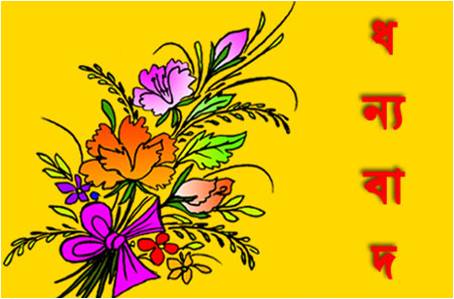